Coach and Team Responsibilities
Building a positive and safe culture
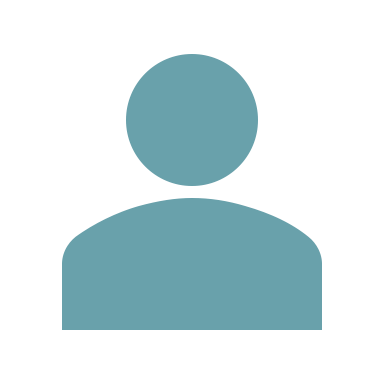 Coach Responsibilities
Coach Responsibilities
Registration
Funding and Fundraising
Transportation
Monitoring
Recruiting Judges
Reading the manual/ Keeping up-to-date on Covid protocol
Networking
Keep Team Safe
Dealing with Your School and District
Running Practices
Rules/Constitution
Registration
All registration for Mississippi tournaments is done on Tabroom.com
Make sure to read the entire website 
Entry fees are on the “Events and Divisions” section of the Tabroom (as well as the fees page)
Registration fees are the same for all MS competing schools-
$10 for individual entries
$12 for team entries 
(This excludes MHSAA State Championship)
Funding and Fundraising
Transportation
Know your school’s transportation rules
Are you allowed to drive students? Are parents?
Bus cost/funding
Paying bus driver?
Monitoring
Recruiting Judges
All schools must recruit judges
You will be charged for judge deficiencies
To recruit- ask parents, graduates, local theatres, law firms, Congress folks, fellow teachers (good luck), admin, school boards
You can pay judges to represent you
Train your judges
Reading the Manual/Covid Protocol
Networking
Keep Team Safe
Covid Safety
Setting clear boundaries
Pick up/drop off at practices
Listening to student concerns or complaints
Being equitable and fair
Don’t play favorites
Positive team=Positive results
Dealing with School and District
Running Practices
Establish Rules/Constitution
Team Responsibility
Team Responsibilities
Familiar with Rules
Positive Interactions
Recruit Judges